Chapter 4
Amplitude Modulation and DemodulationPart 1
Channel Impairments (Review)
12/22/2016
Chapter 4: Amplitude Modulation and Demodulation - 1
2
Channel Equalization
Channel phase and amplitude effects can be compensated for by equalization.
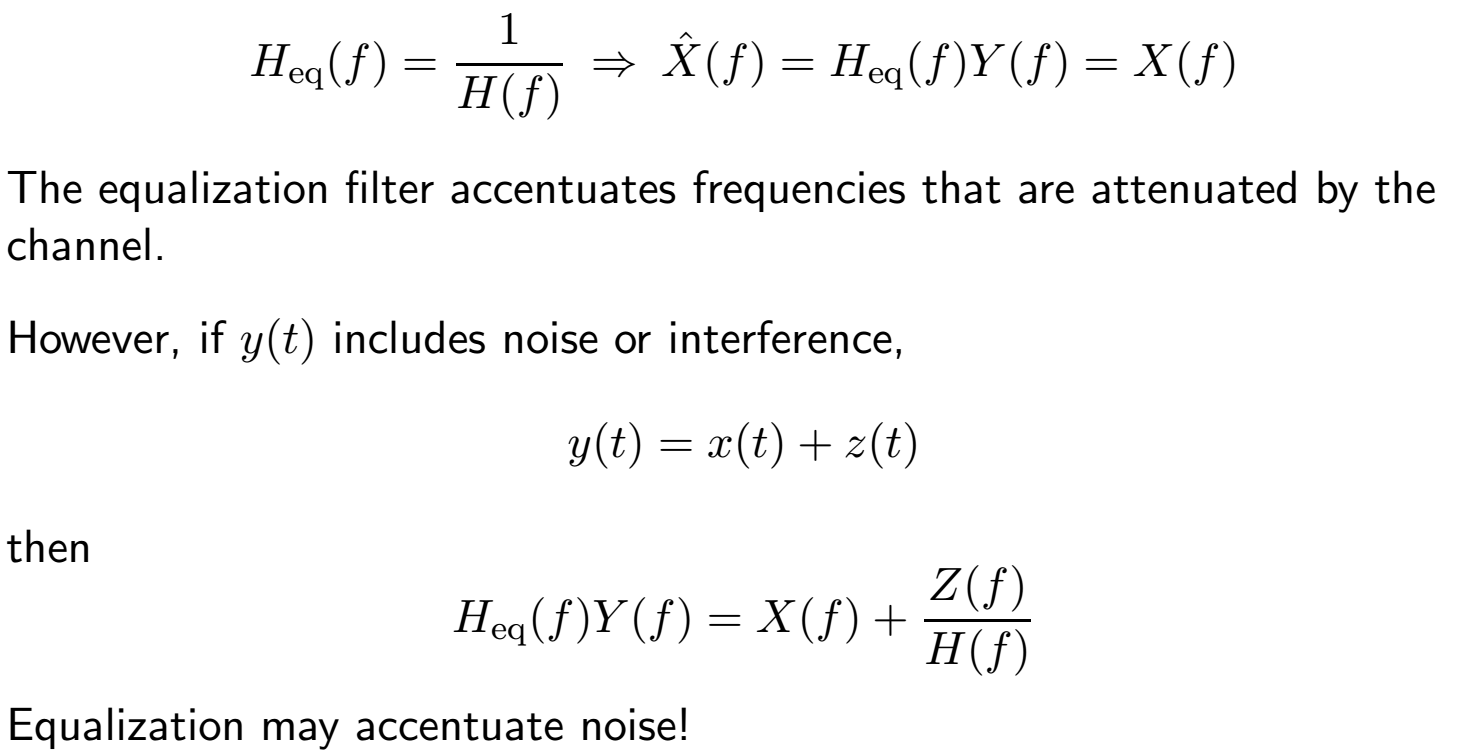 12/22/2016
Chapter 4: Amplitude Modulation and Demodulation - 1
3
Baseband Communication
The baseband is the frequency band of the original signal.
Telephones: 300–3300 Hz
High-fidelity audio: 20–20 KHz
Television (NTSC) video: 30Hz–4.3 MHz
Ethernet (10 Mbs): 0–20 MHz 
Baseband communication requires wire (single, twisted pair, coax).
Multiple baseband signals cannot share a channel without time division multiplexing (TDM).
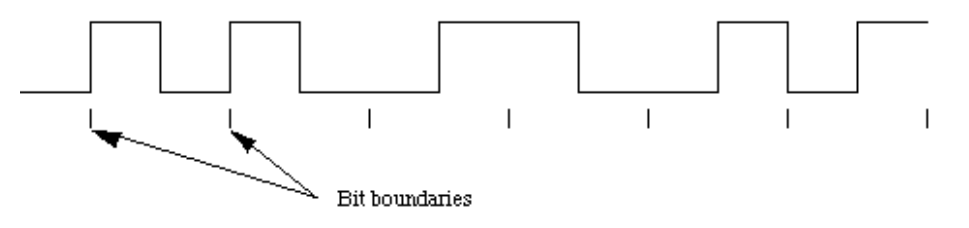 12/22/2016
Chapter 4: Amplitude Modulation and Demodulation - 1
4
Carrier Communication
Carrier communication uses modulation to shift spectrum of signal.
Wireless communication requires frequencies higher than baseband
Multiple signals can be sent at same time using different frequencies:frequency division multiplexing (FDM)
In carrier communication, the signal modulates a sinusoidal carrier.The signal modifies the amplitude, frequency, or phase of carrier. 
amplitude modulation: A(t) is proportional to m(t)
Frequency and phase modulation are called angle modulation. 
frequency modulation: ωc(t) is proportional to m(t)
phase modulation: φ(t) is proportional to m(t)
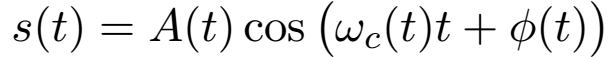 12/22/2016
Chapter 4: Amplitude Modulation and Demodulation - 1
5
Double-Sideband Amplitude Modulation
The simplest modulation method is multiplication by sinusoid:
x(t) = m(t)cos(ωct + φ) = m(t)cos(2πfct + φ)
We usually set phase φ to 0 to simplify mathematical discussion.
The Fourier transform of the modulated signal is:
X(f) = ½ [M(f + fc) + M(f - fc)]
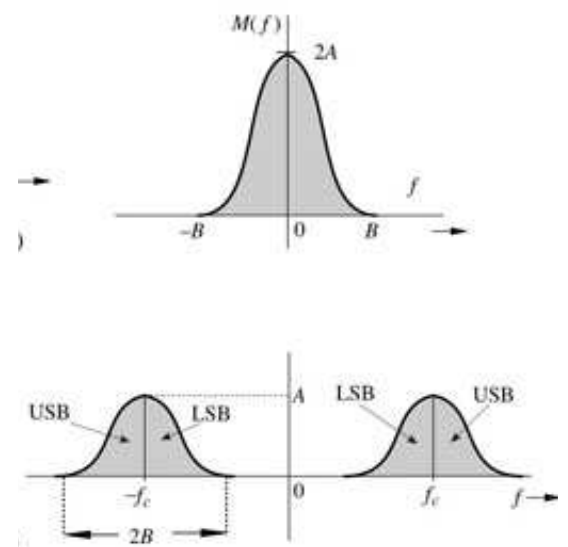 12/22/2016
Chapter 4: Amplitude Modulation and Demodulation - 1
6
[Speaker Notes: The spectrum becomes obvious if you consider Euler’s Identity that sinusoids consist of two complex exponential terms.]
Double-Sideband Amplitude Modulation (cont.)
Phasors and AM      A cos(wct)A sin(wct)Assume m(t) very slow compared to wc     m(t)cos(wct)Note that all of these “Phasors” rotate at the carrier rate, but we just look at the complex envelope.
12/22/2016
Chapter 4: Amplitude Modulation and Demodulation - 1
7
[Speaker Notes: As opposed to broadcast AM which has a strong carrier component.]
Signal Bandwidth vs. Carrier Frequency
Transmitters can radiate only a narrow band without distortion. Thus we choose the carrier frequency such that
fc /B ≫ 1
Examples:
AM radio: B = 5 KHz, 550 ≤ fc ≤ 1600 KHz ⇒ 100 < fc/B < 320
FM: B = 200 KHz, 87.7 ≤ fc ≤ 108.0 MHz ⇒ 43 < fc/B < 54
US television: B = 6 MHz, 54 ≤ fc ≤ 862 MHz ⇒ 9 ≤ fc/B ≤ 142
Digital TV uses the original analog UHF TV frequency bands.
12/22/2016
Chapter 4: Amplitude Modulation and Demodulation - 1
8
Demodulation of DSB-SC Signals
12/22/2016
Chapter 4: Amplitude Modulation and Demodulation - 1
9
[Speaker Notes: Note that synchronizing the local oscillator to be at the exact frequency and phase of the “Suppressed” carrier.  This is difficult since there is no reference in the received signal. Such a receiver is called synchronous, coherent, homodyne.]
DSB-SC Example
12/22/2016
Chapter 4: Amplitude Modulation and Demodulation - 1
10
DSB-SC Example: Frequency Domain
12/22/2016
Chapter 4: Amplitude Modulation and Demodulation - 1
11
DSB-SC Example: Time Domain
12/22/2016
Chapter 4: Amplitude Modulation and Demodulation - 1
12
[Speaker Notes: Note the high frequency part of e(t) is at 2*fc]
Switching Modulators
12/22/2016
Chapter 4: Amplitude Modulation and Demodulation - 1
13
[Speaker Notes: The coefficients are set by the Fourier series for a 50-50 duty cycle square wave.]
Switching Modulators 2
12/22/2016
Chapter 4: Amplitude Modulation and Demodulation - 1
14
Demodulation of DSB-SC Signals
12/22/2016
Chapter 4: Amplitude Modulation and Demodulation - 1
15
[Speaker Notes: A PLL requires a reference signal so a bit of carrier needs to be added (DSB-RC). An inexpensive receiver requires a strong carrier. A > |m(t)|]